Une matinée dans un hôtel particulier
LA VISITE DU MUSEE NISSIM DE CAMONDO
CLASSE DE 1BPRB  (Mme Mirmand, Mme Moret, Mr Pignon, Mr Matejicek)
UNE VISITE INEDITE AU CŒUR DU METIER 
     VISUALISER UN ESPACE DE         	TRAVAIL ET DE VIE : 		         L’OFFICE
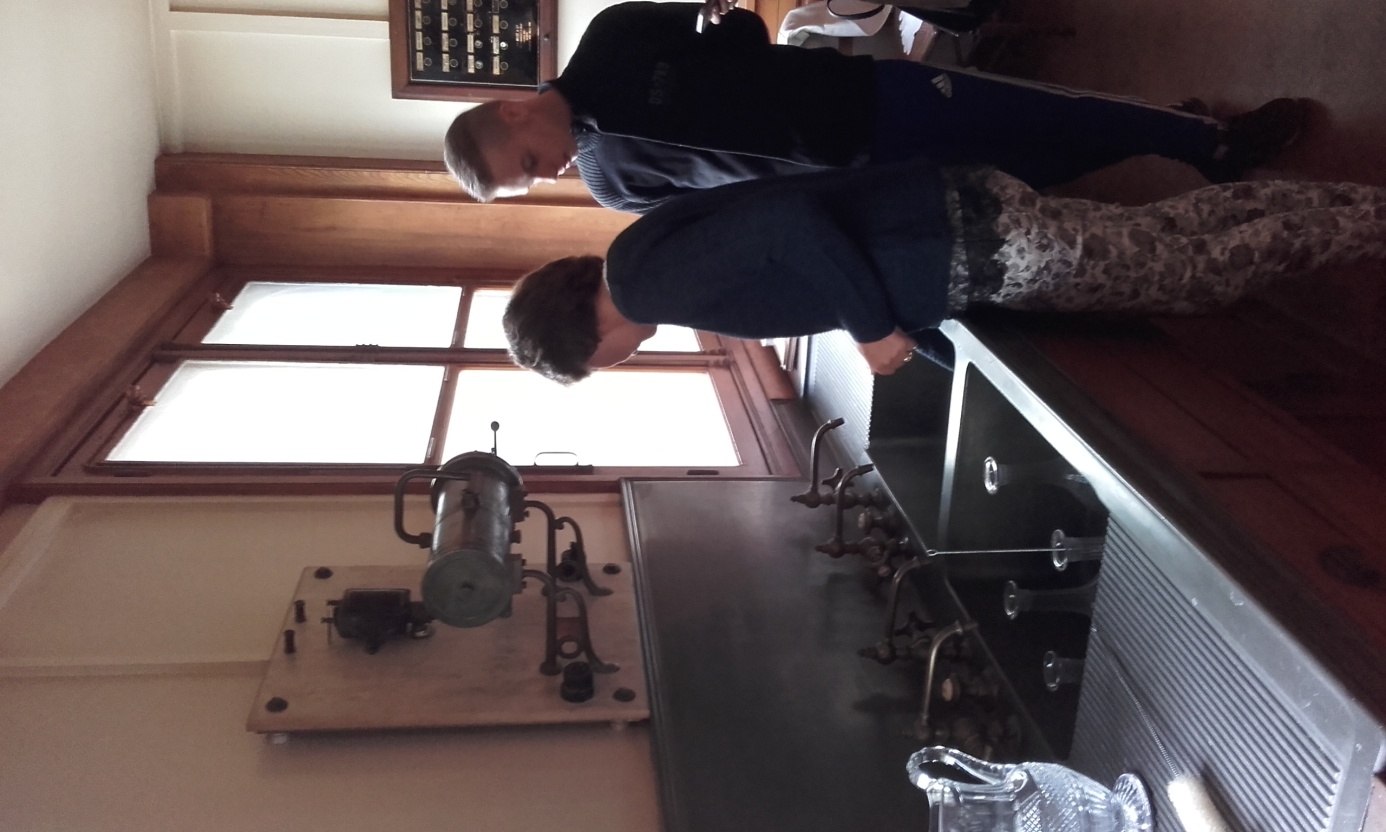 La découverte de l’office de l’entresol
 ( jamais vu du public)
Un instant privilégié  découverte des innovations techniques du début du XX ème siècle.
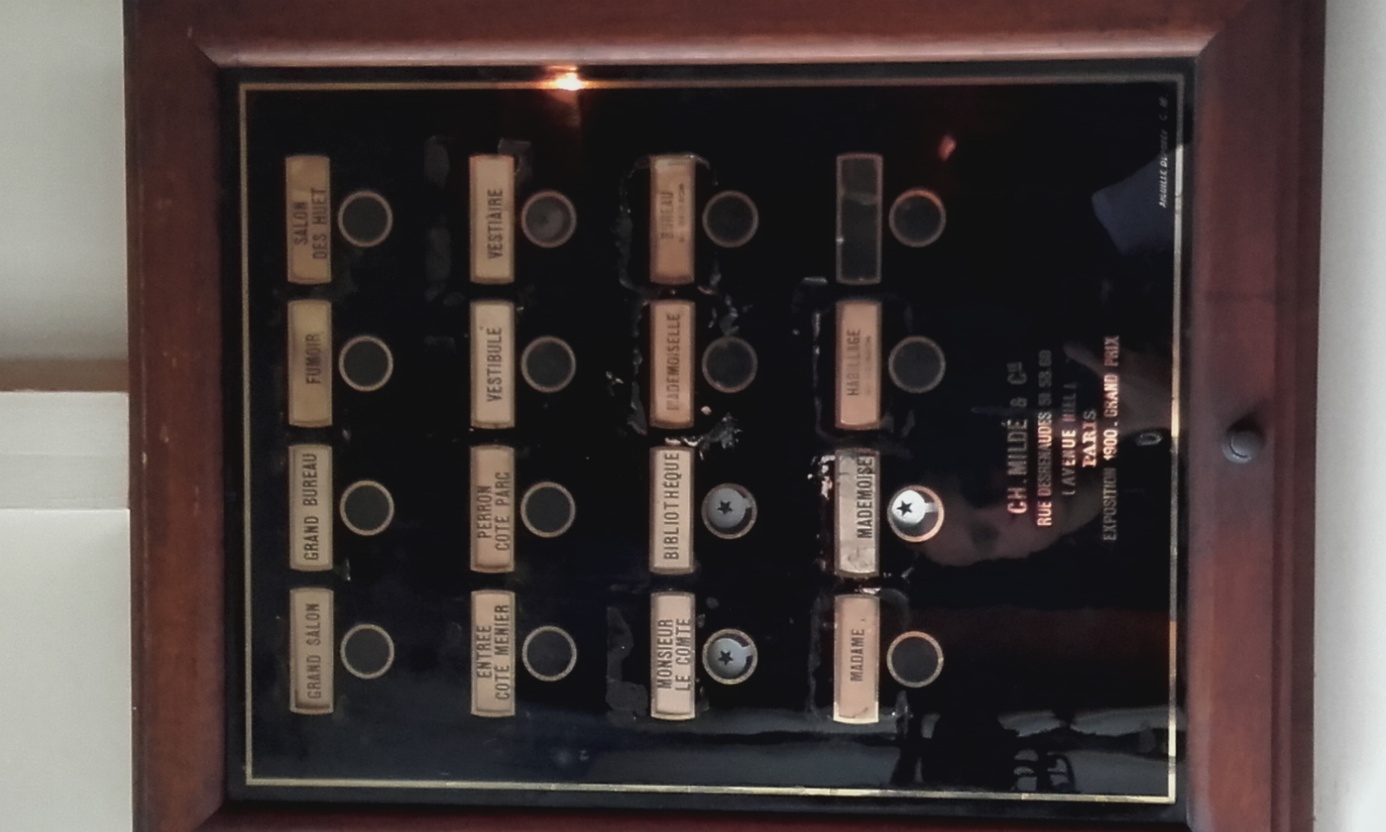 QUAND LA TECHNIQUE OPTIMISE LA 
GESTION DES ESPACES ET FACILITE LA REPONSE AUX SOUHAITS DU MAITRE
LA TENUE DU DOMESTIQUE
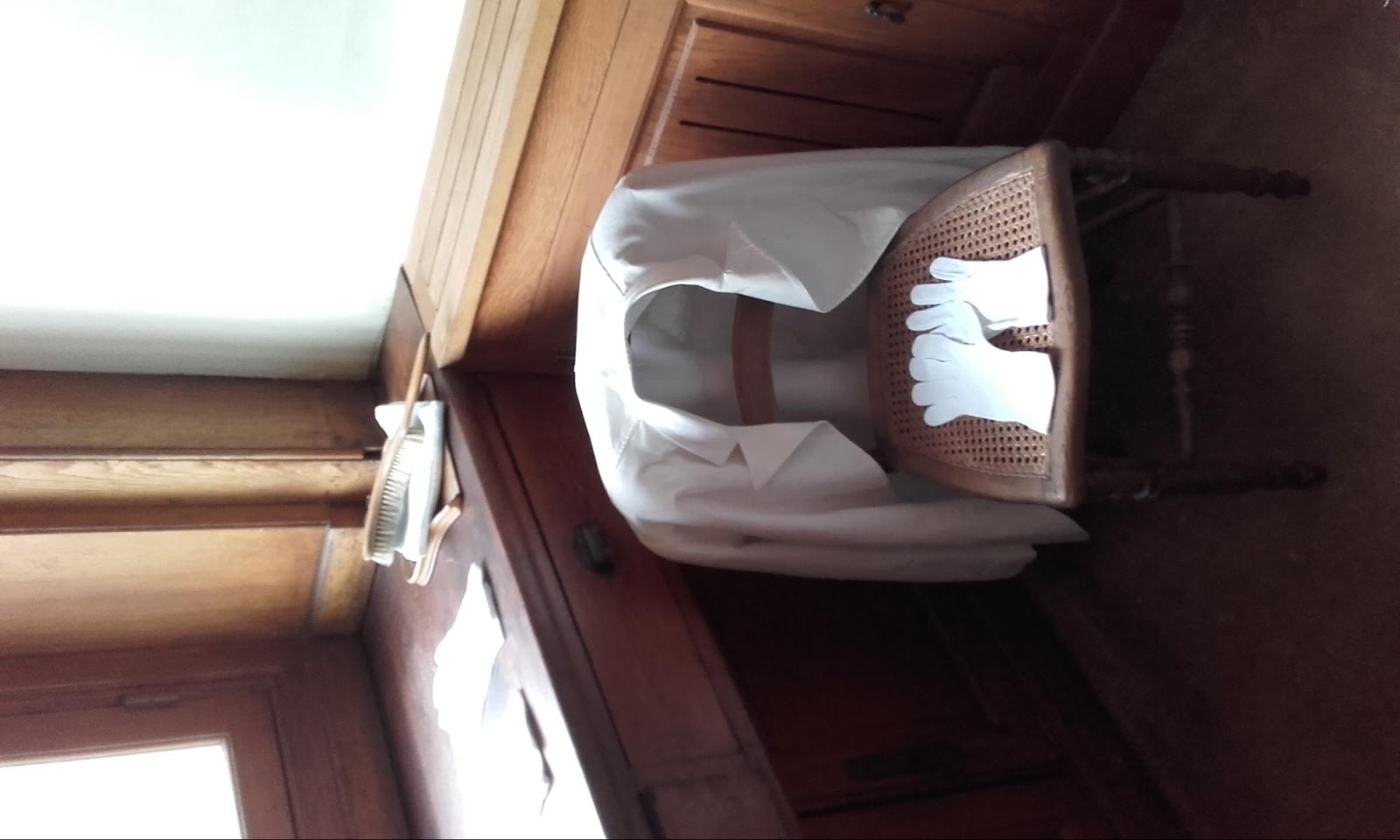 « Des élèves attentifs et intéressés dans l’ensemble »
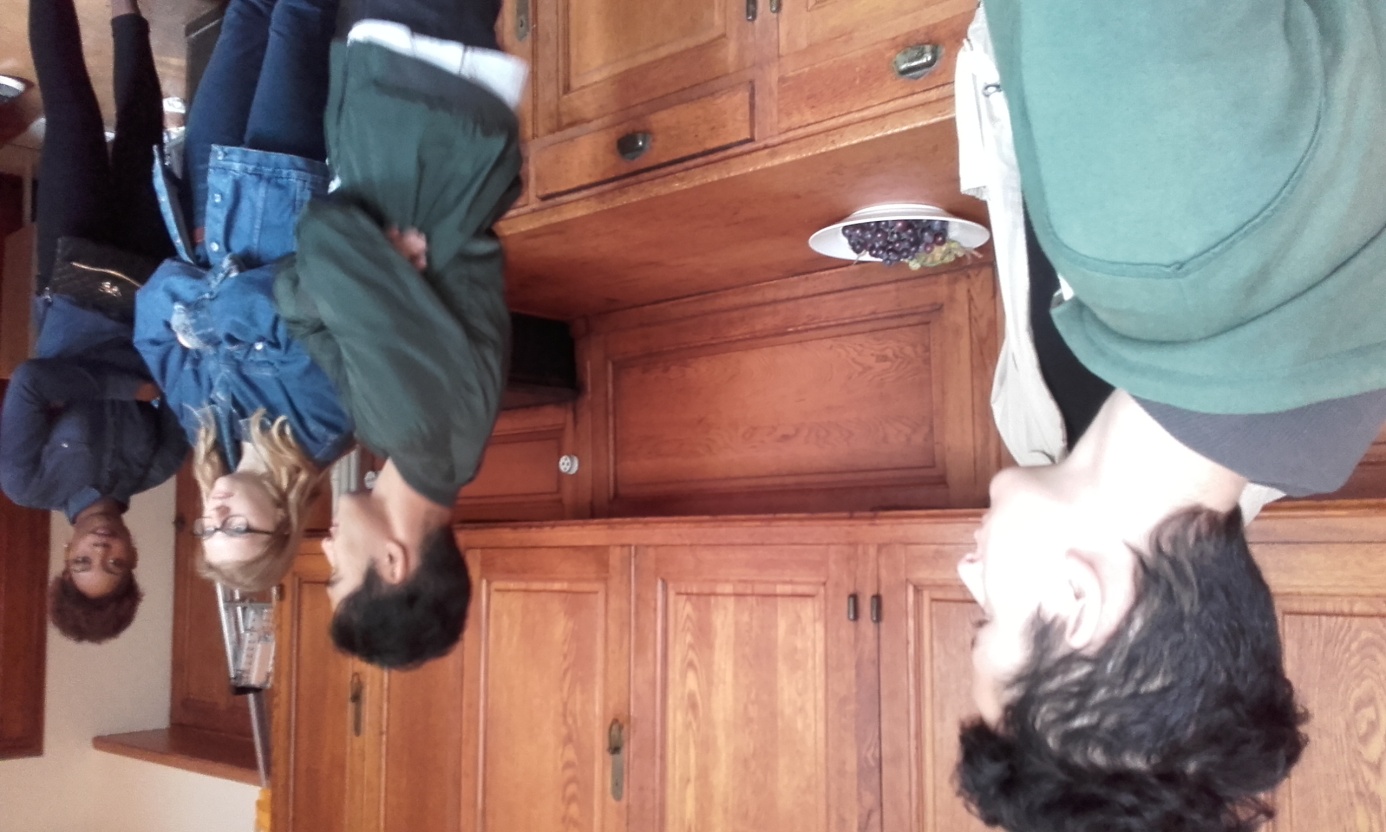 Une cuisine digne de Miss Pattmore dans Downtown Abbey
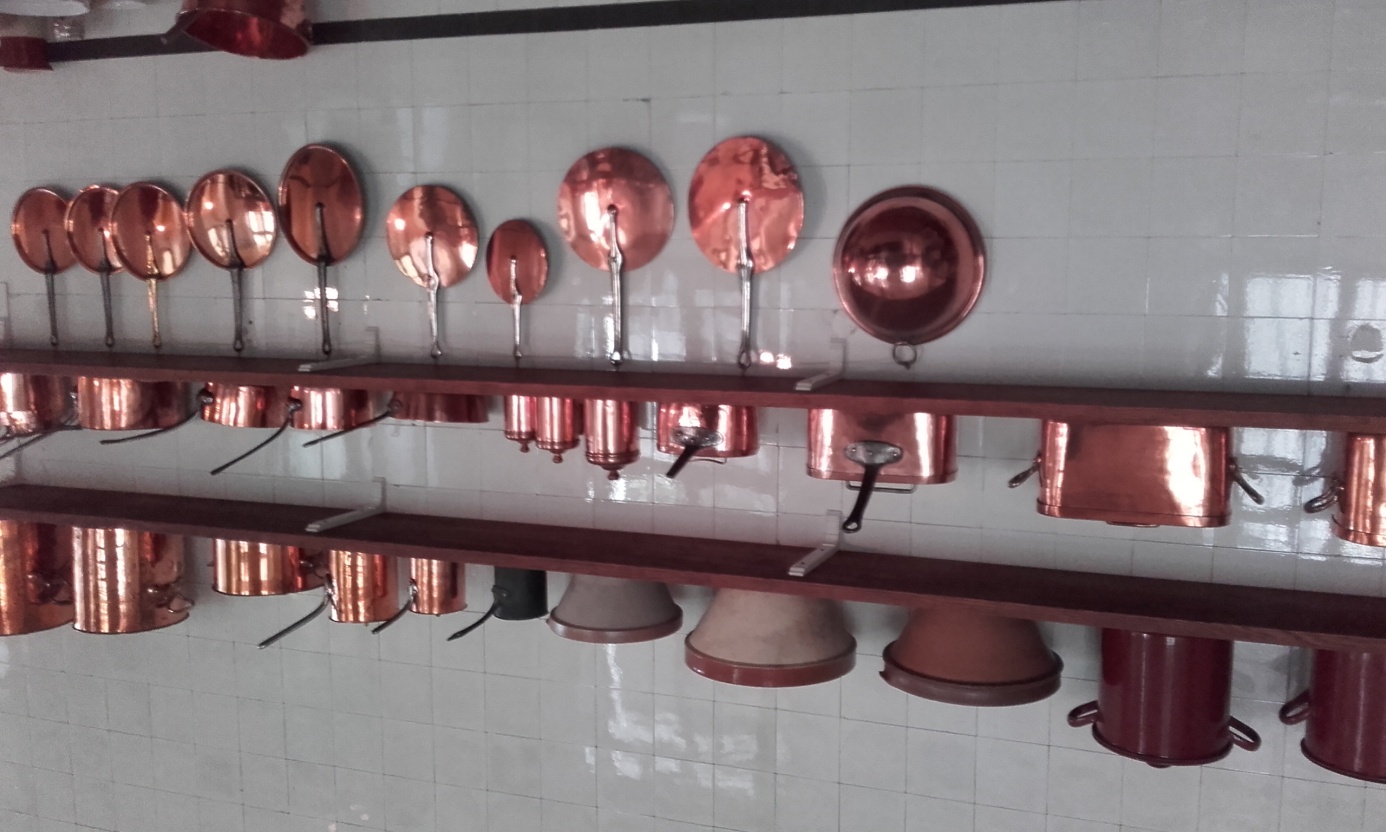 Des élèves impressionnés par la beauté des fourneaux du XX ème siècle
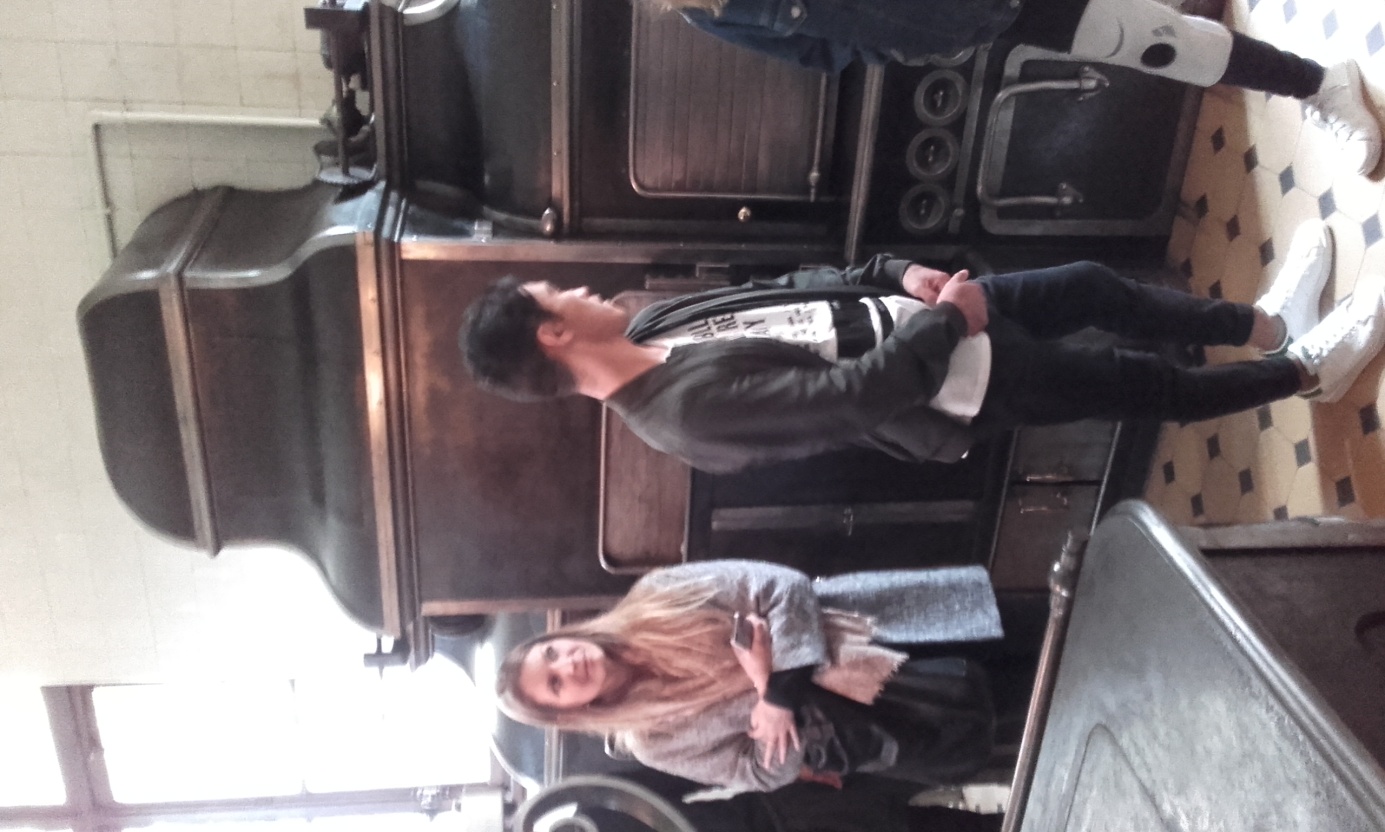